Withdrawing Submissions from Changes Requested State
Rebecca Ballard, JD, MA, CIP                     October 13, 2022
Director, Research Compliance
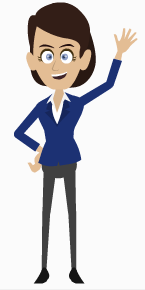 Welcome!

I’ll be guiding you through today’s course objectives.
At this stage in the process, the IRB application was reviewed and changes have been requested. Study staff has received multiple reminders to respond to the stipulations but has not responded.
For this session, we will focus on how to withdraw submissions from consideration who have been in Changes Requested state for an extended amount of time.
How to identify submissions in Changes Requested state.
How to withdrawn non-responsive submissions.
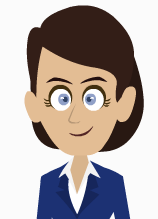 Policy Review
600.01: IRB Submission and Communication Expectations
IRB staff will communicate with submitting party to resolve any request for changes or clarifications.
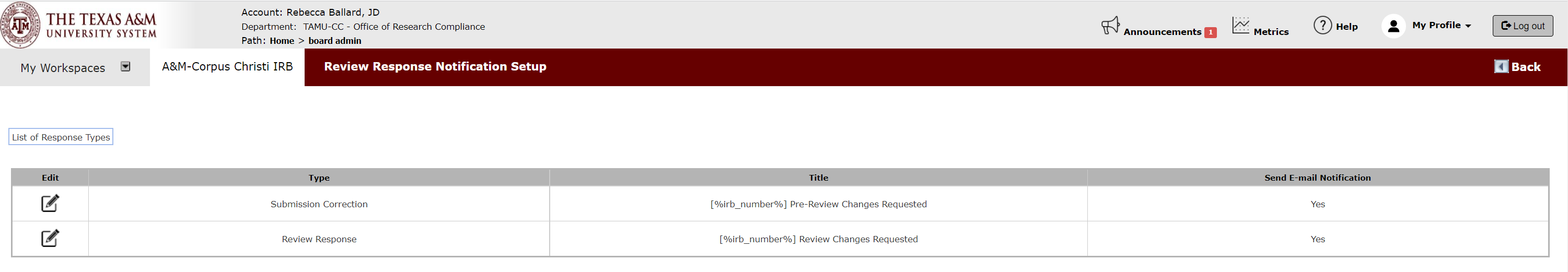 Click to add text
Once the outcome tab is set with a protocol status of changes requested and the analyst clicks "submission complete", this automatic notification is sent to the study team alerting them that their submission has changes requested they need to resolve.
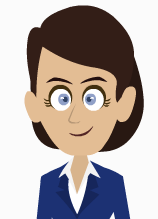 Policy Review: Failure to Pursue
600.01: IRB Submission and Communication Expectations
Reasonable attempts will be made to contact the submission party when a submission was returned with requested changes.
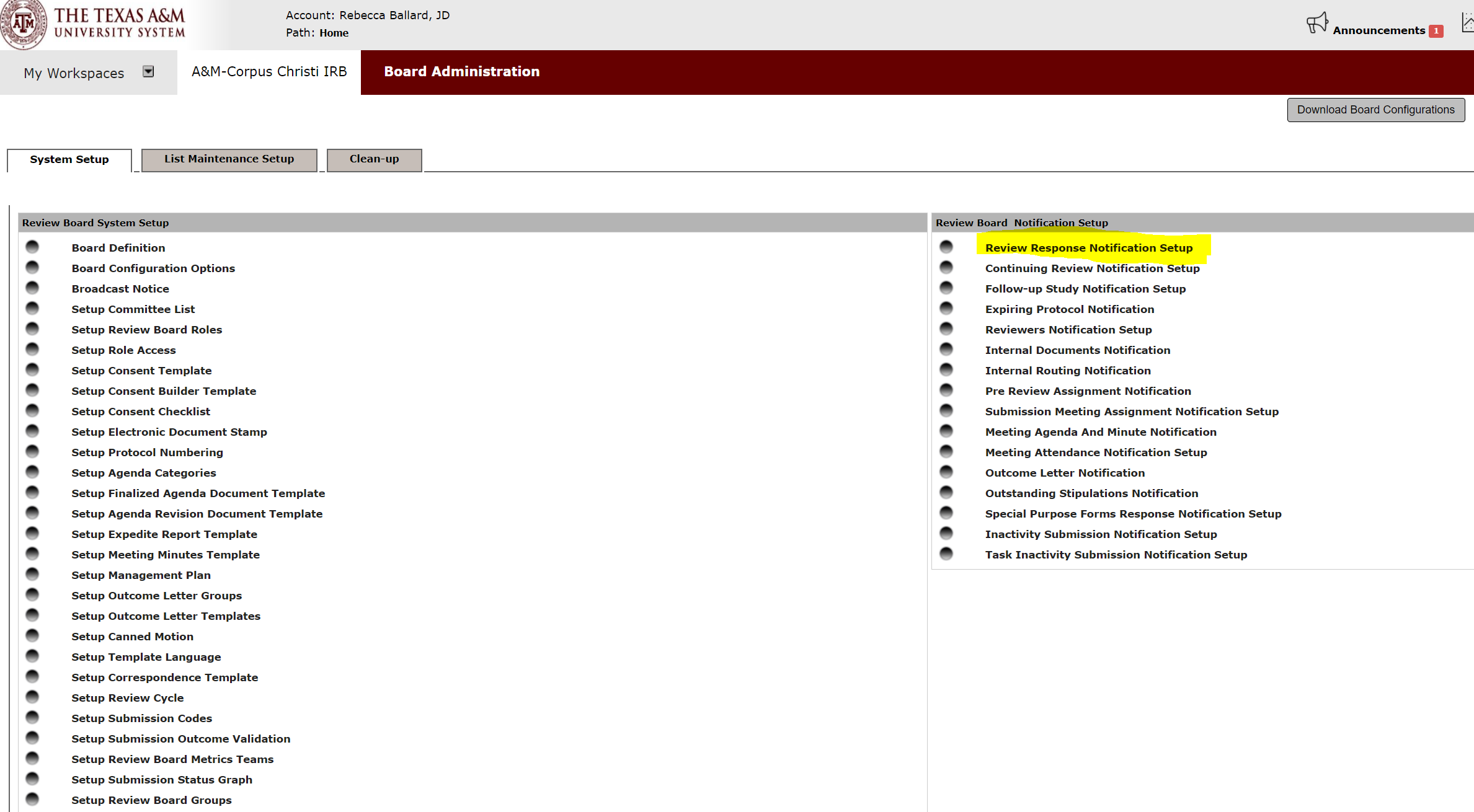 Under Board Administration, Review Response Notification setup, automatic notifications are set to send reminders to the study team after 10, 30 and 45 days from the follow-up due date.
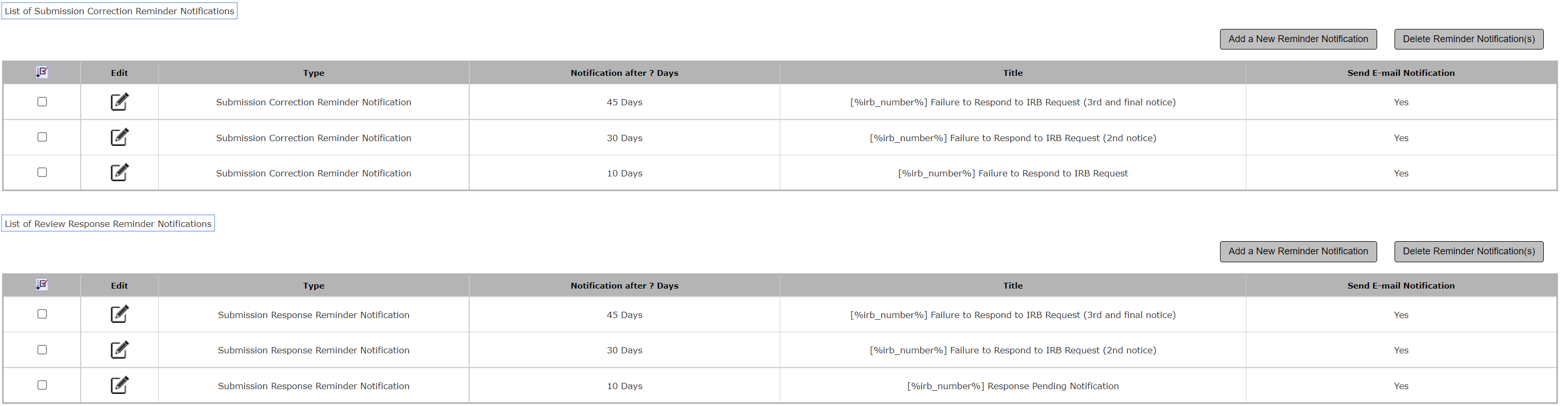 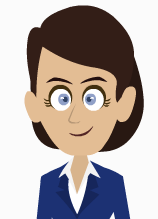 Policy Review
600.01: IRB Submission and Communication Expectations
Where no response or an explanation for the delay is received after sixty (60) days: IRB staff may administratively withdraw the submission.
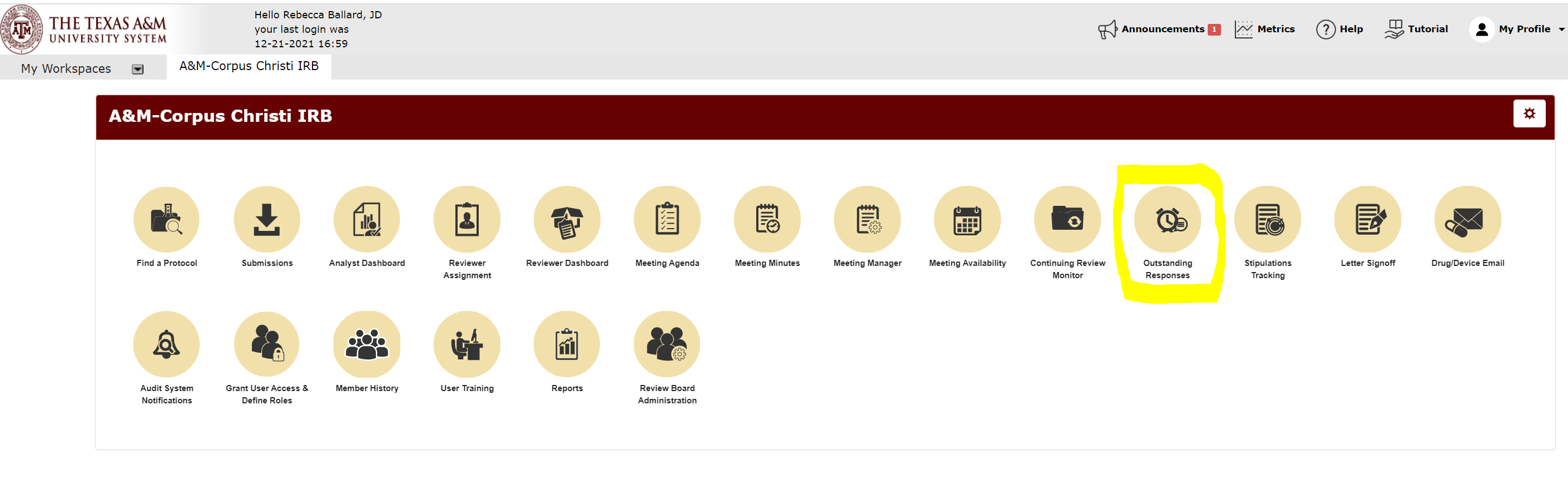 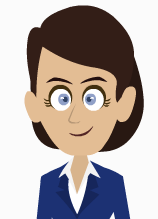 Identifying Outstanding Submissions
Open the widget, Outstanding Responses.
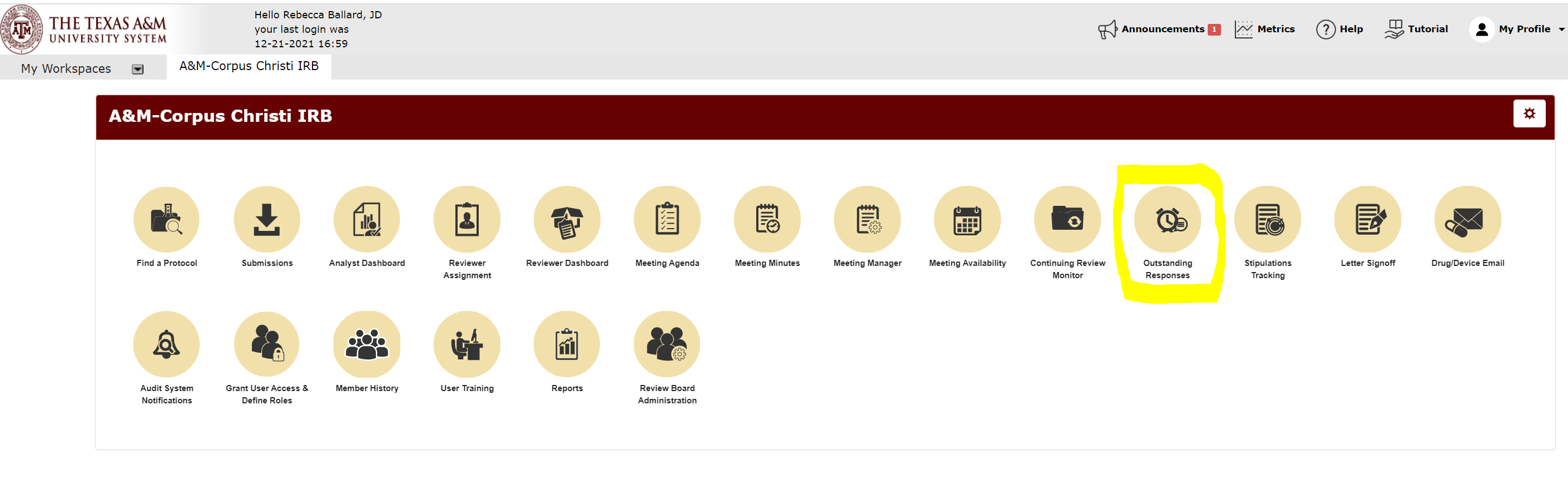 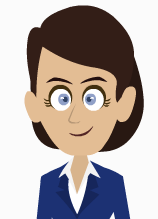 Identifying Outstanding Submissions
Click the Follow-up Due Column to sort by showing oldest submissions first.
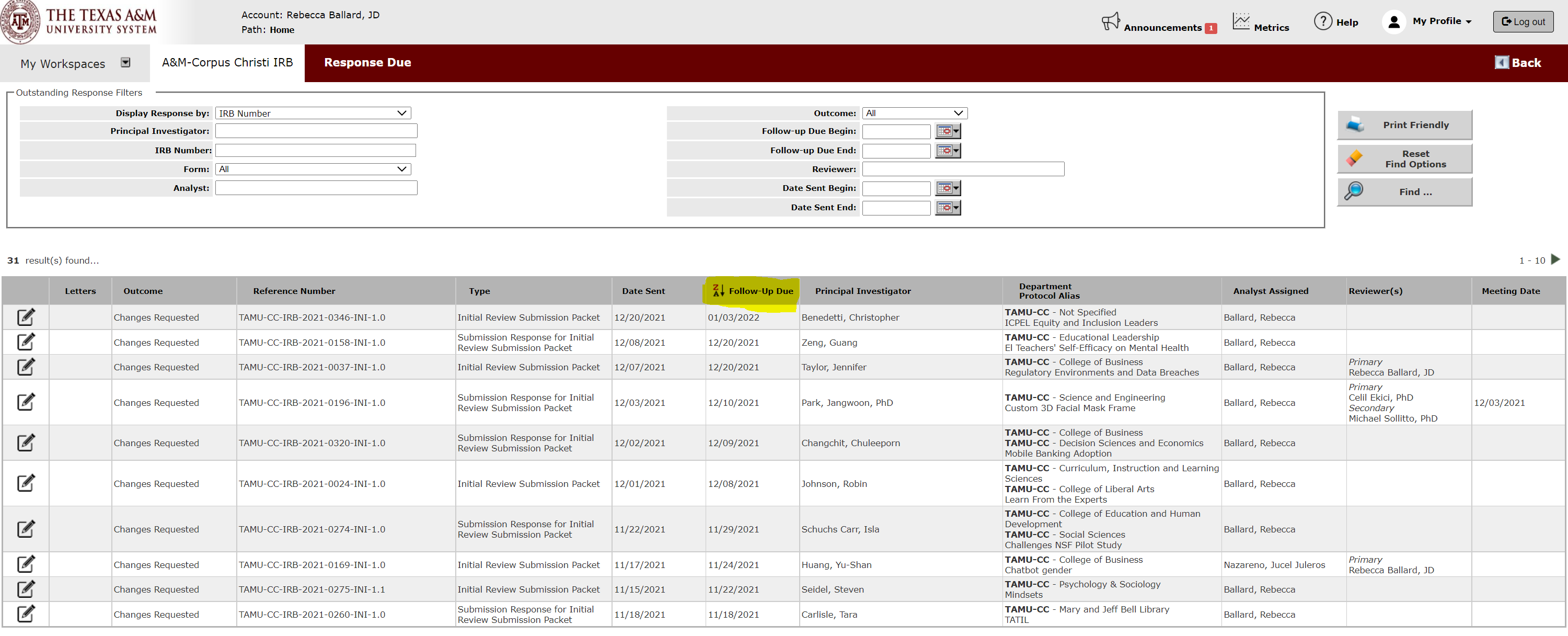 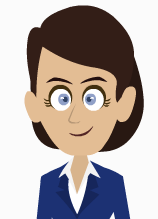 Unlock the submission
Click Unlock Submission for Editing to make the outcome tab editable.
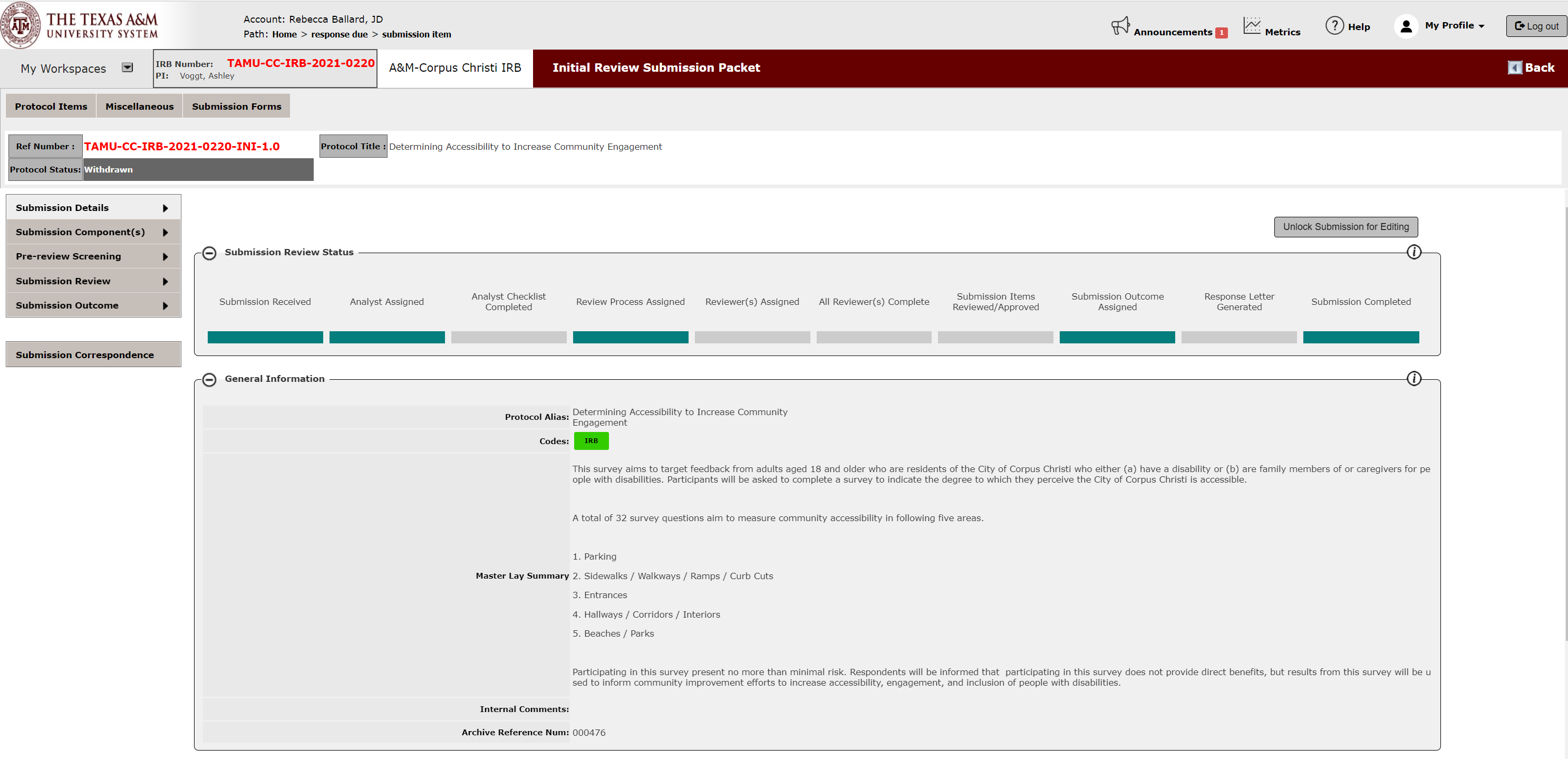 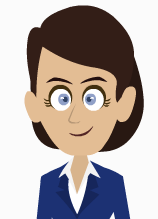 Update Outcome Tab
Go to Submission Outcome and then the Texas A&M University IRB - Corpus Christi Review Outcome Section. Hit Edit Outcome Details.
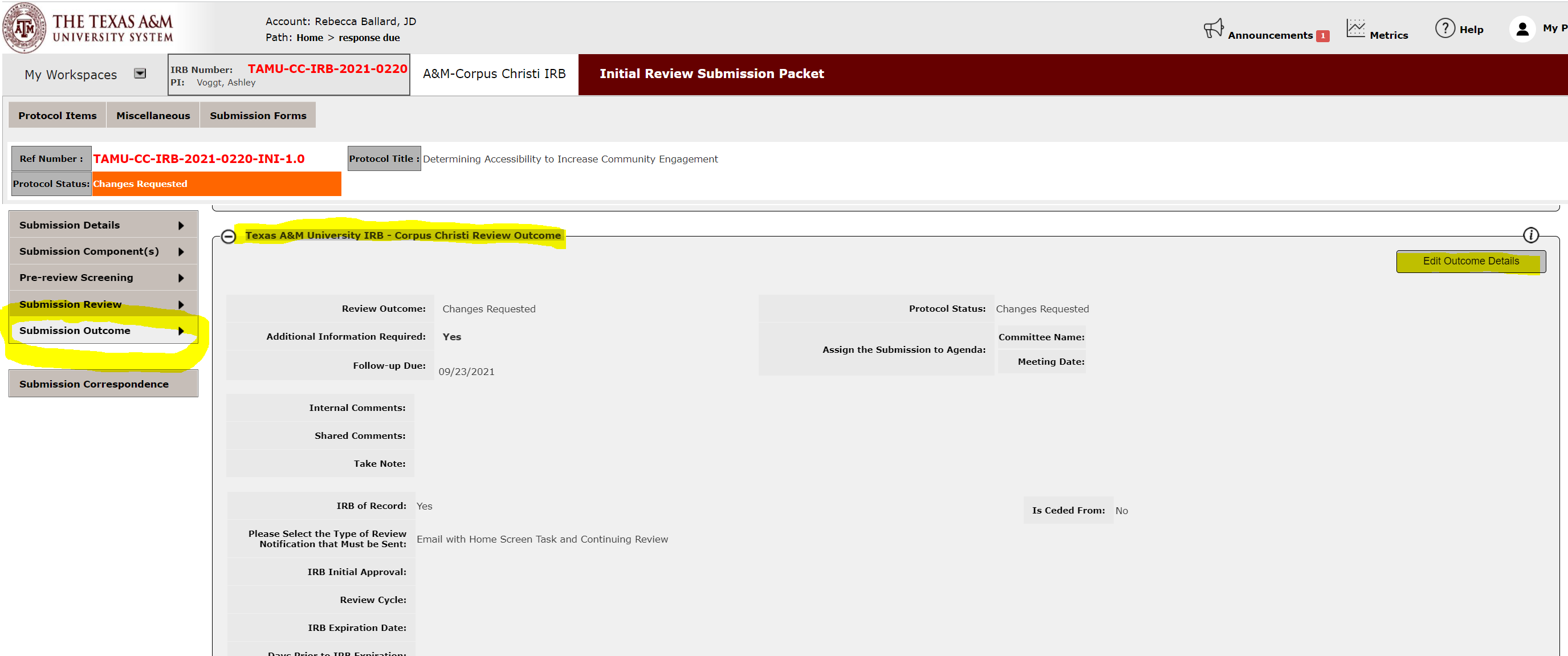 Click to add text
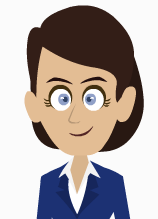 Update Outcome Tab
Change Review Outcome to Withdrawn.
Change Protocol Status to Withdrawn.
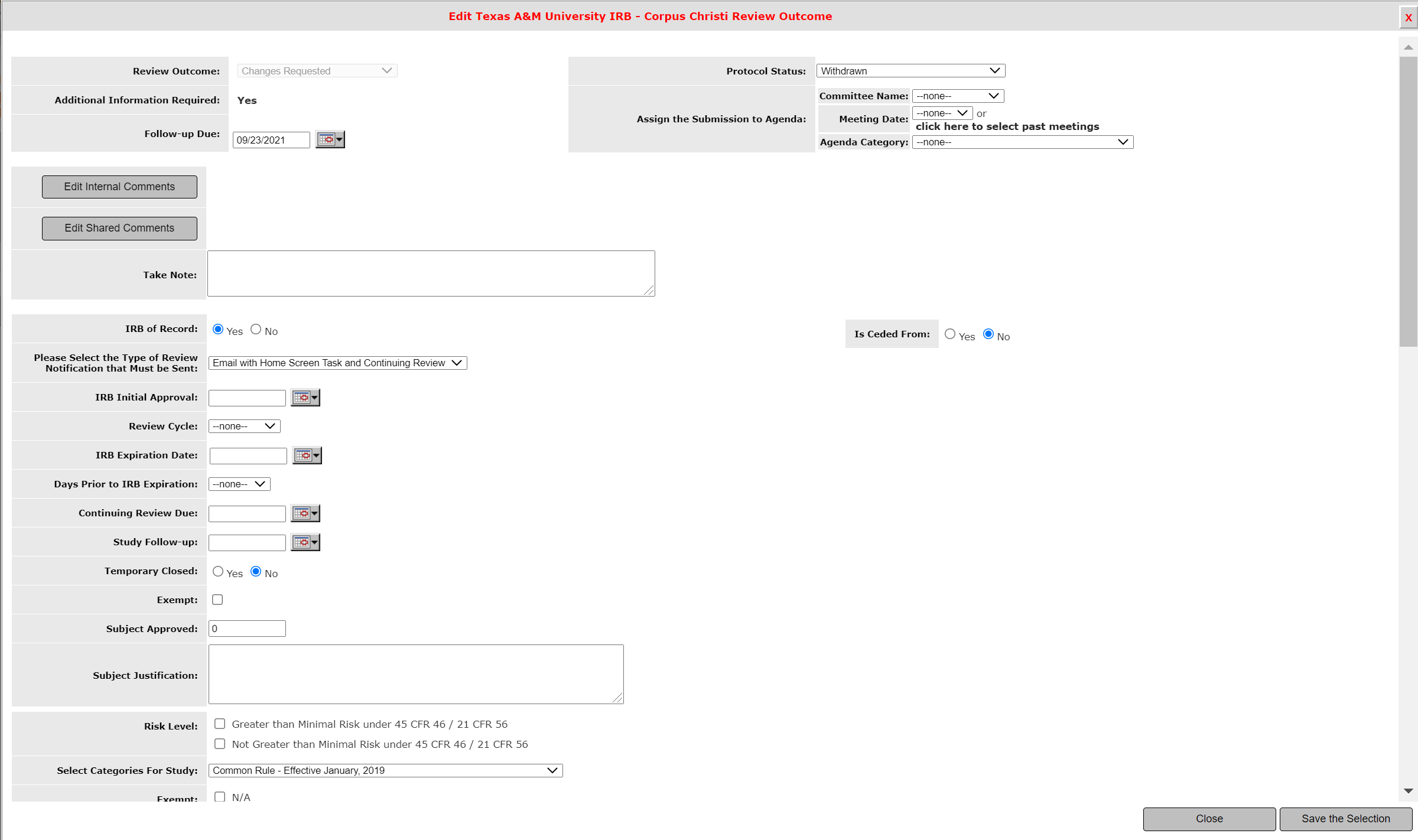 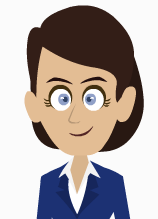 Issue Outcome Letter
Under Submission Outcome, go to the section Outcome Letter.
Hit Create Outcome Letter.
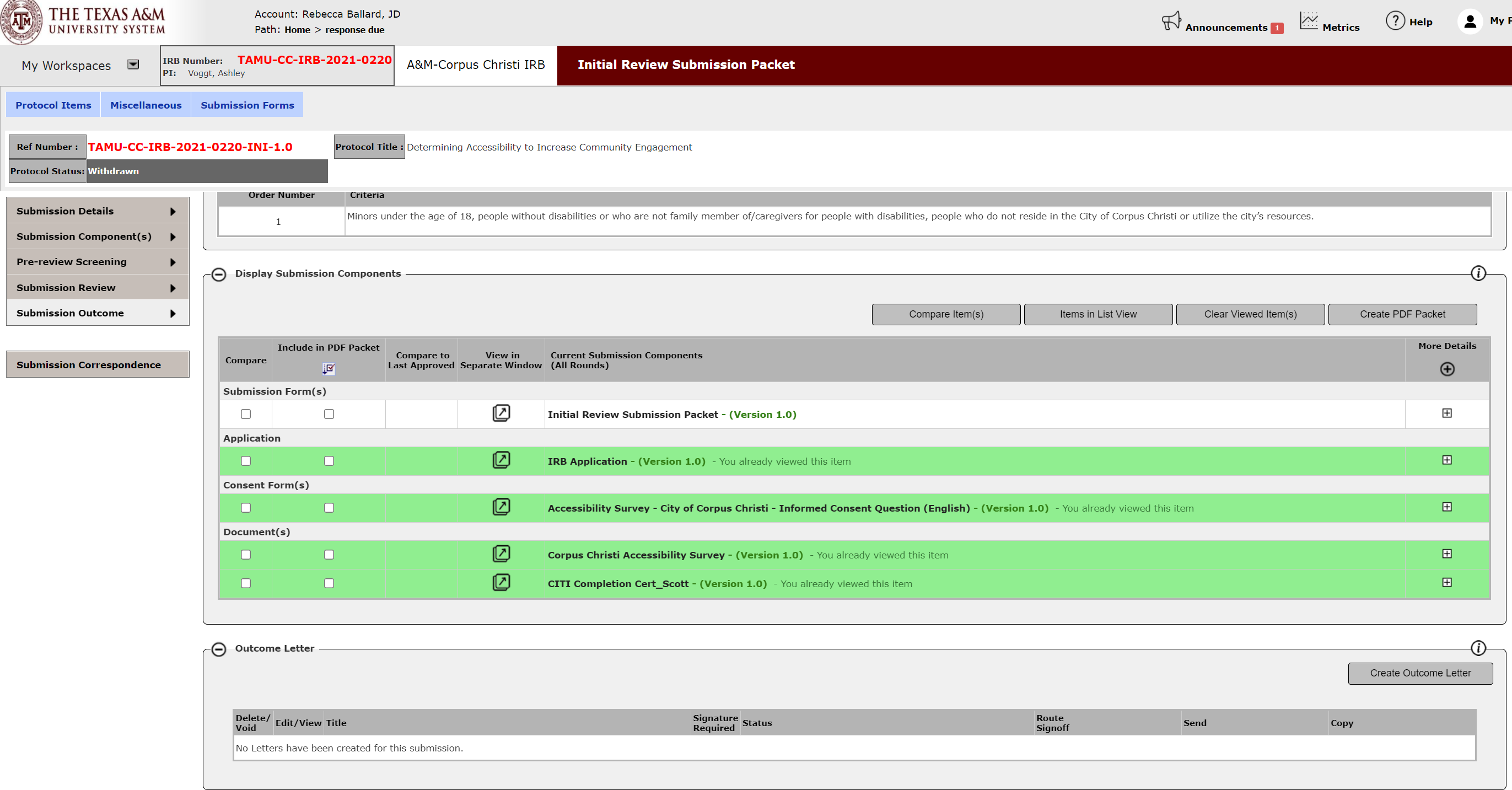 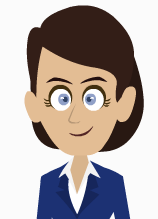 Draft Outcome Letter
Select the Template, Withdrawn
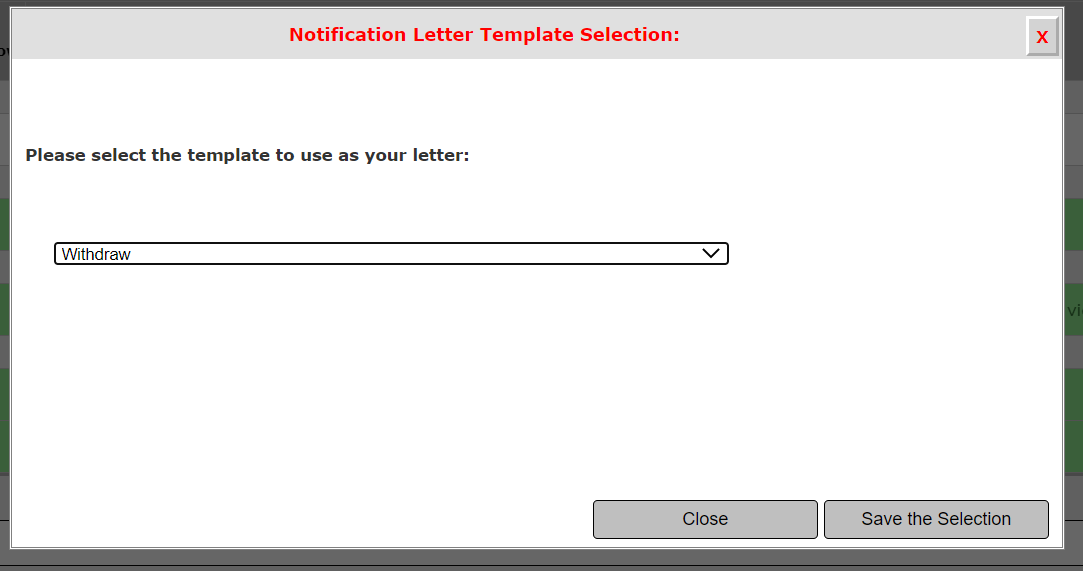 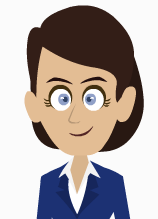 Draft Outcome Letter
Edit Letter.
Hit Save Letter Changes when done.
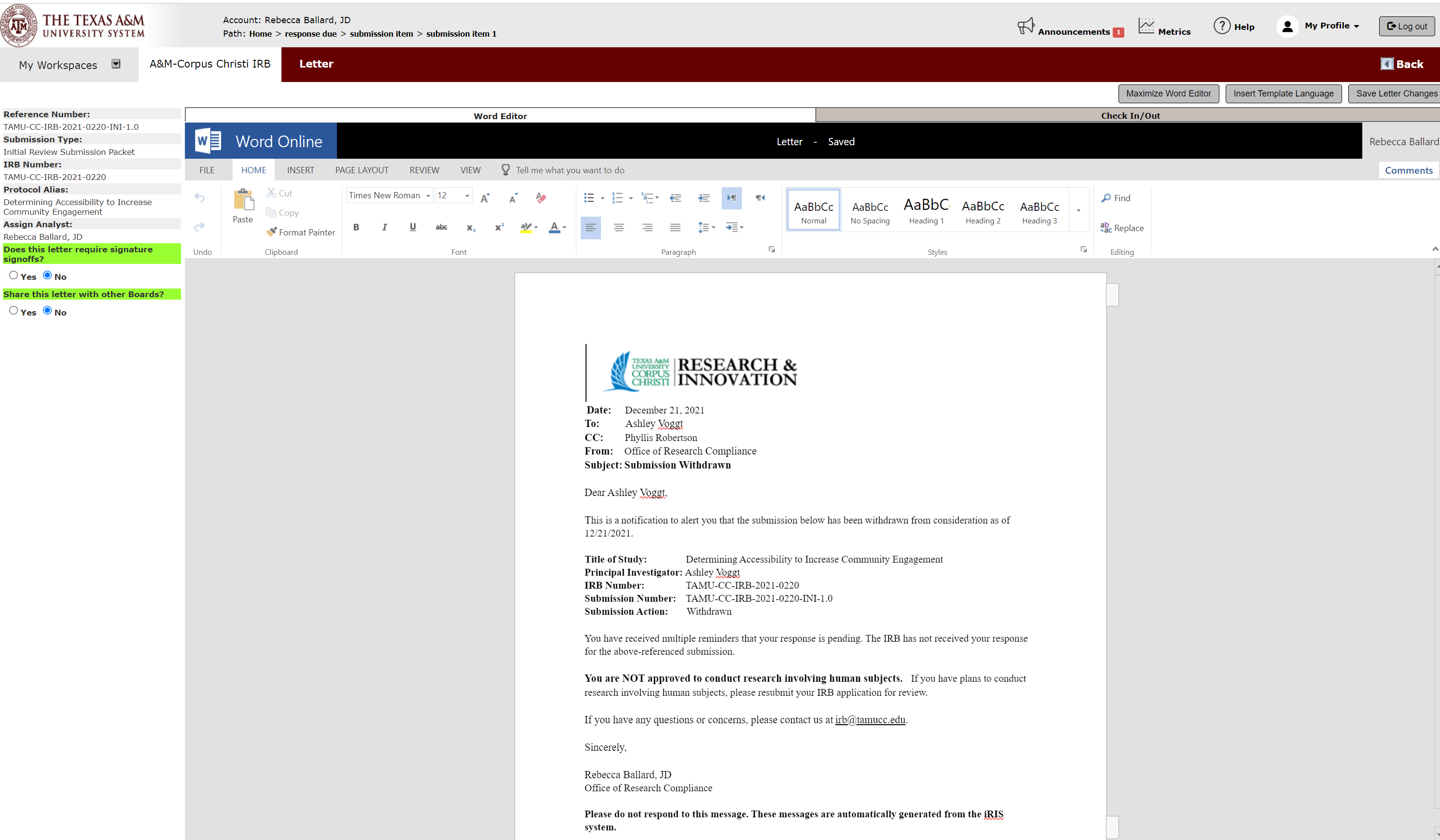 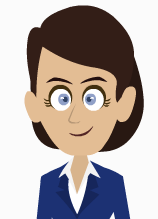 Send Outcome Letter
Click Send the Notification Letter.
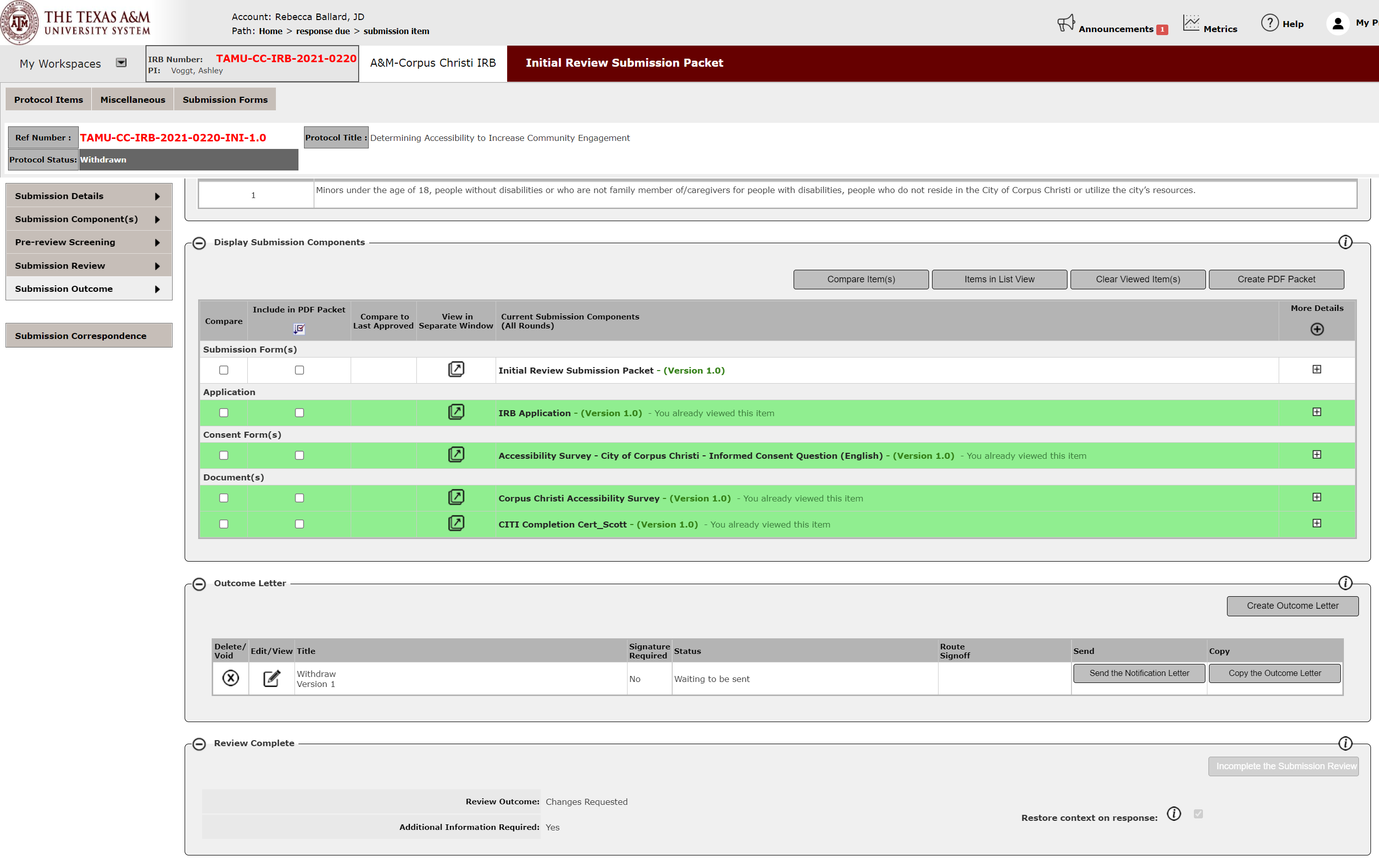 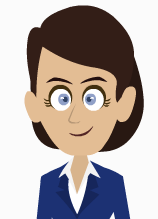 Lock the submission
Return to Submission Details and Click Lock Submission for Editing to make the submission read only again.
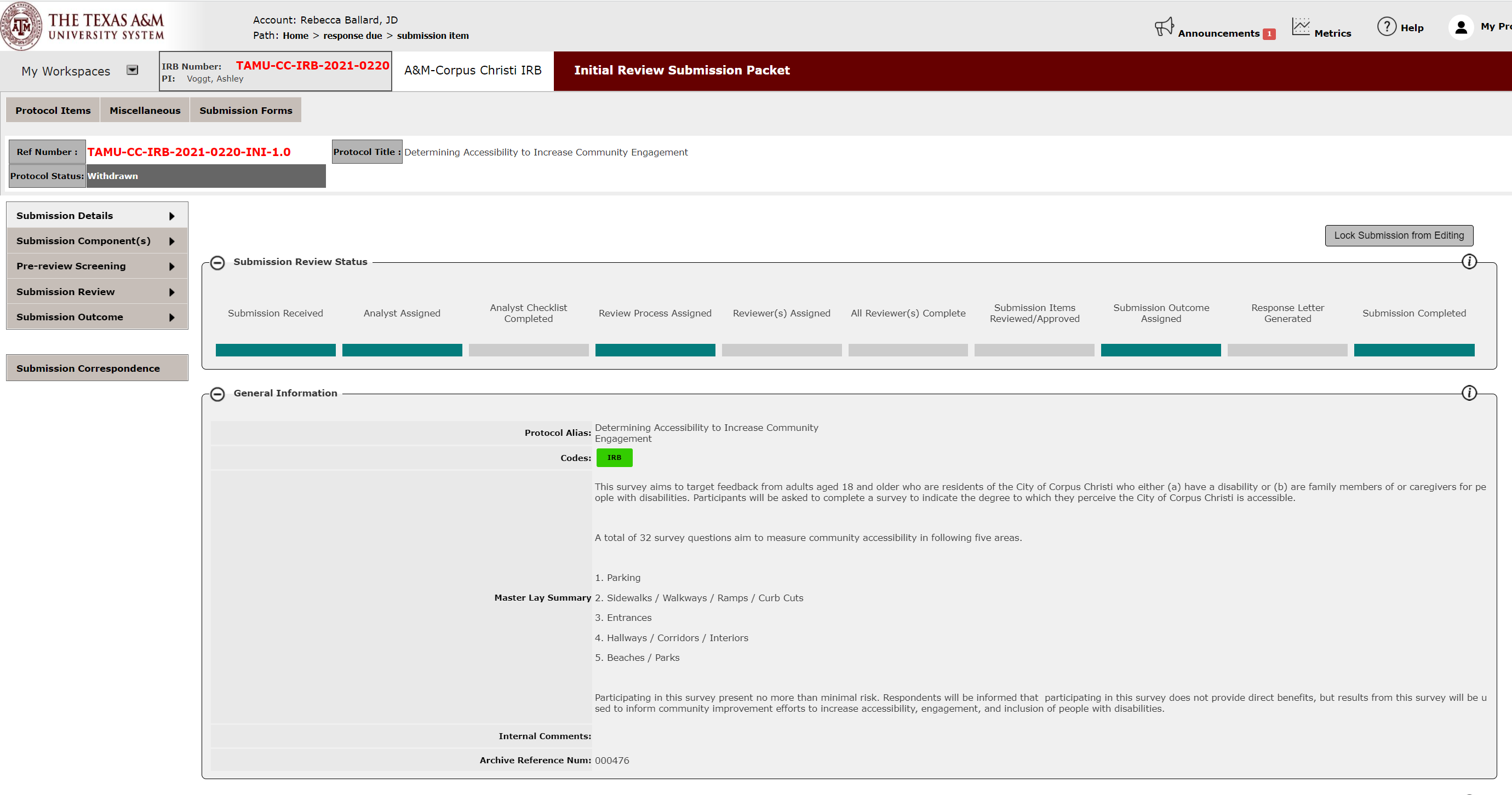